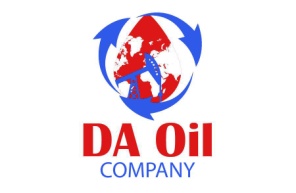 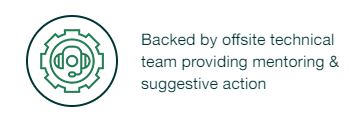 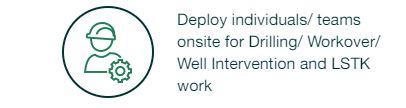 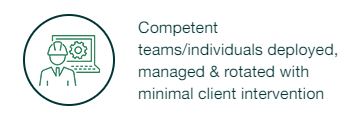 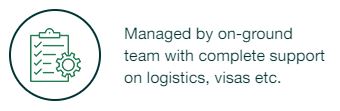 Supervisory support
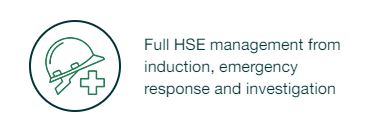 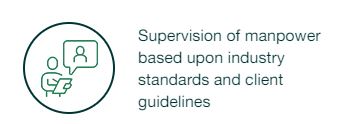 Client Benefits
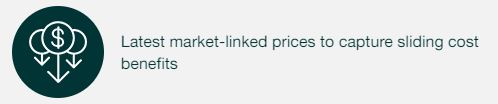 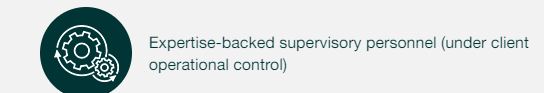 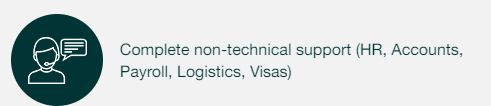 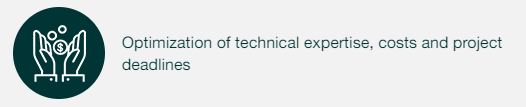 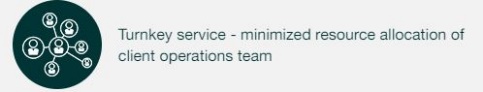 DA Oil Services
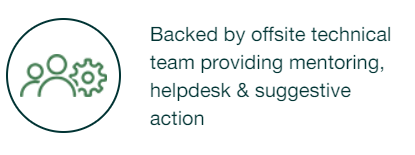 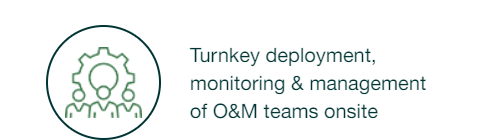 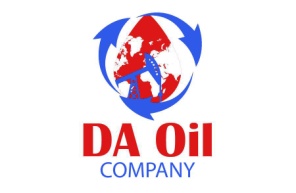 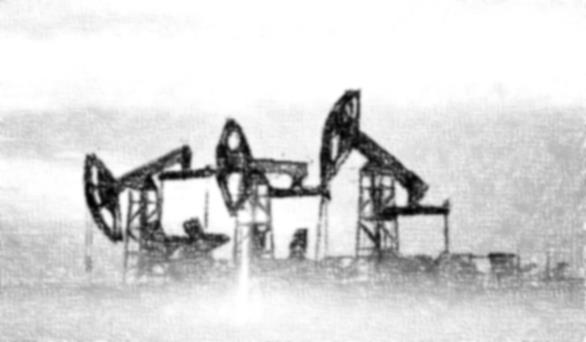 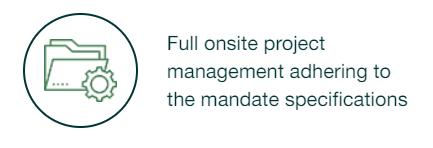 Operations & Maintenance
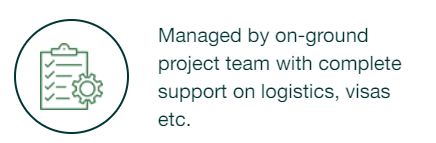 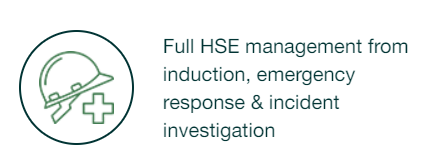 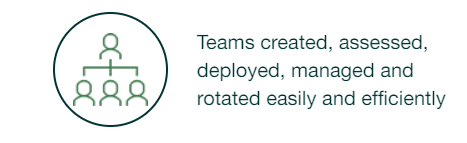 Client Benefits
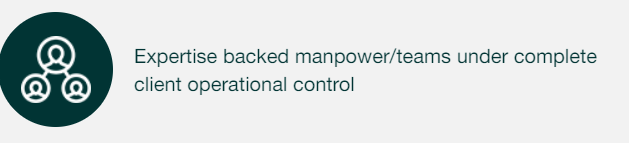 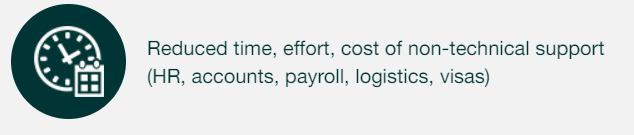 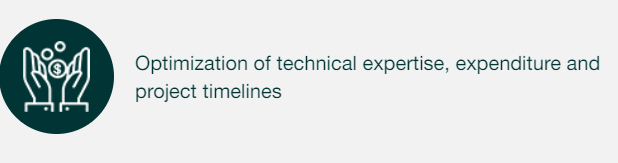 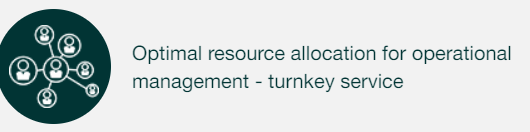 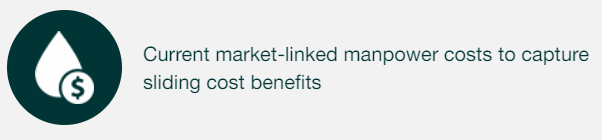 DA Oil Services
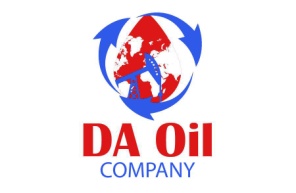 Technical Solutions
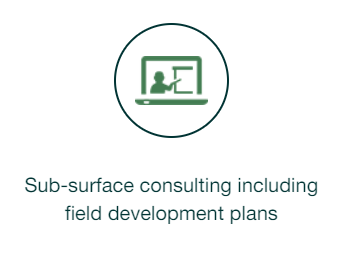 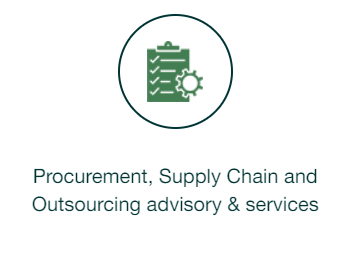 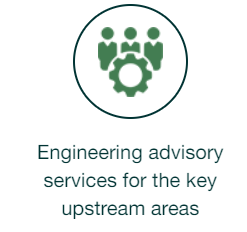 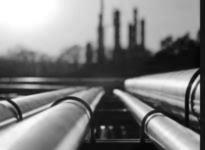 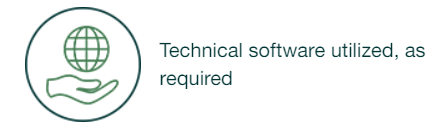 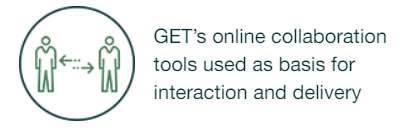 Sub-surface modelling & Well Engineering
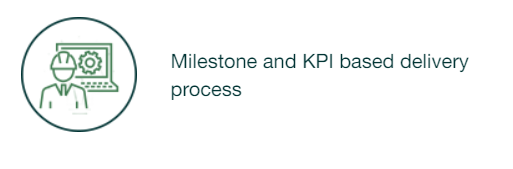 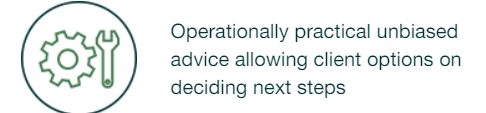 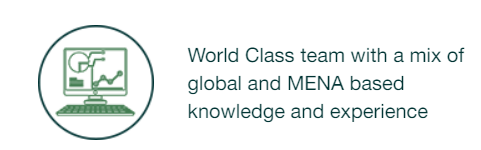 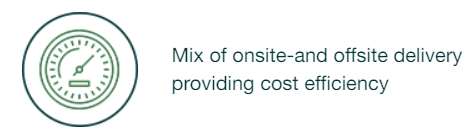 DA Oil Services
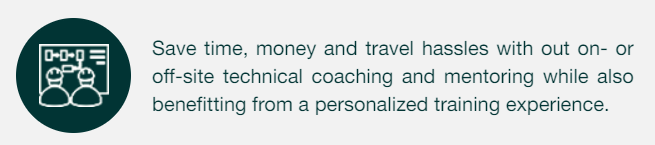 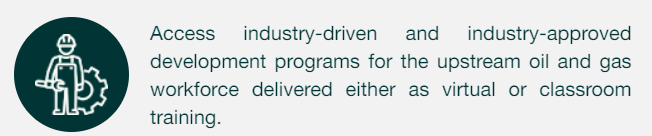 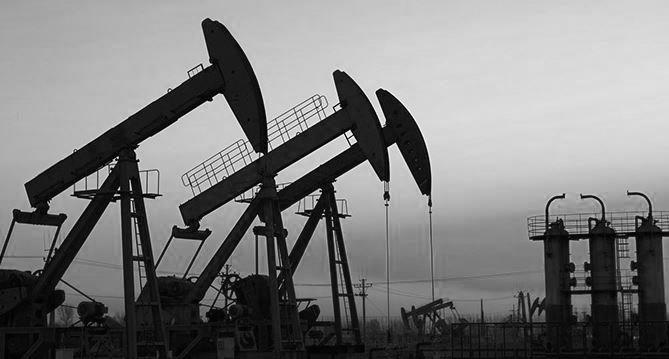 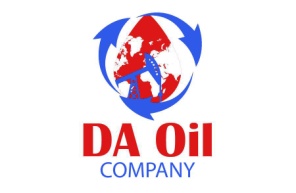 Client Benefits
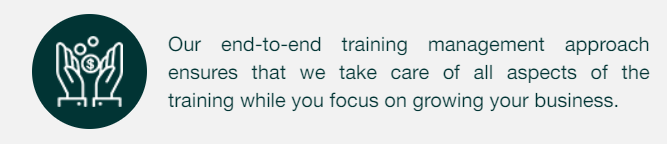 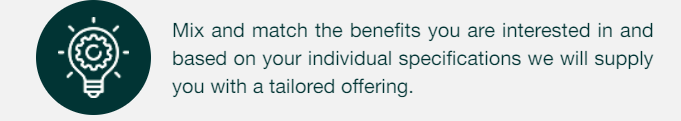 DA Oil Services
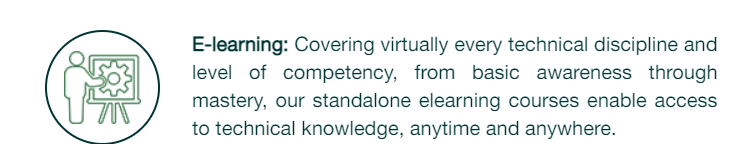 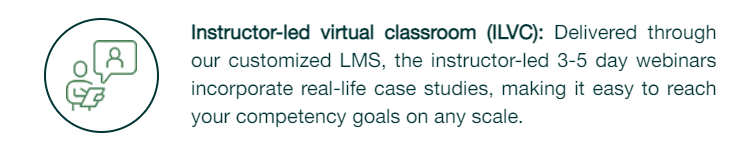 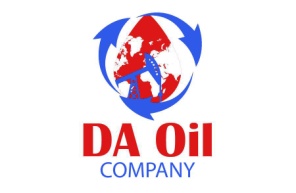 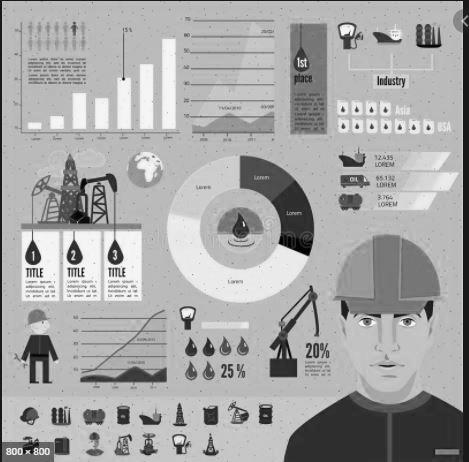 Training Services
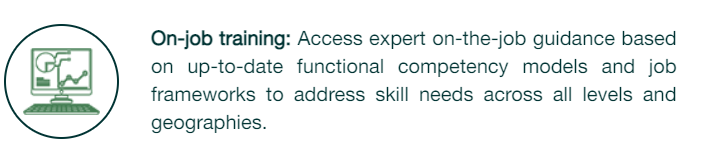 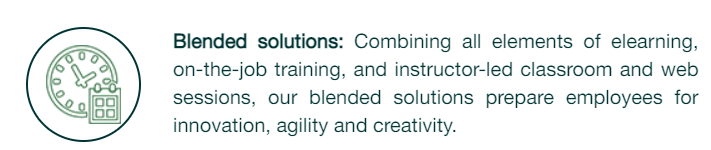 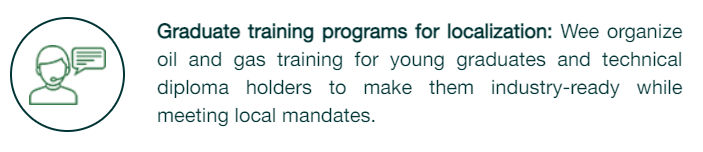 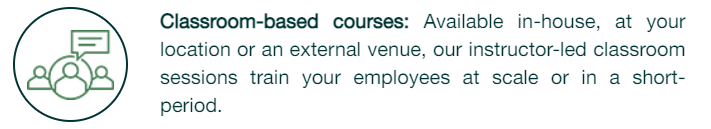 DA Oil Services
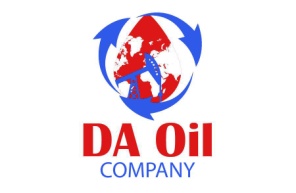 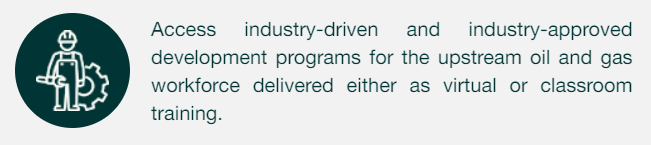 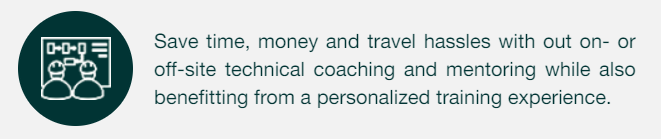 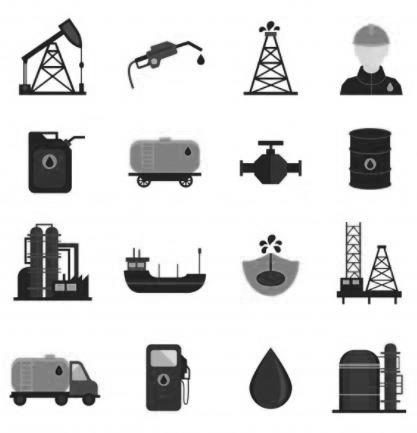 Client Benefits
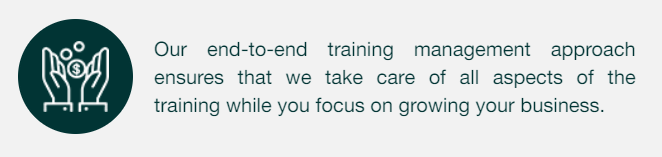 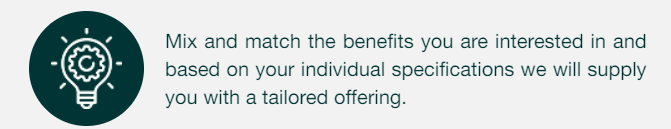 DA Oil Services
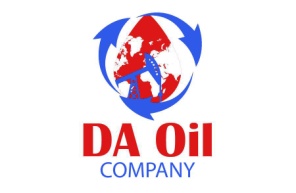 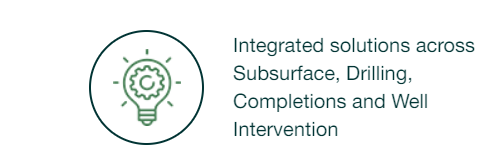 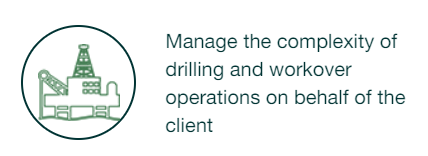 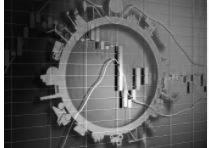 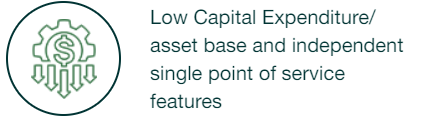 IPD Services
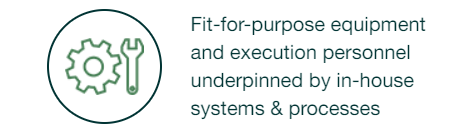 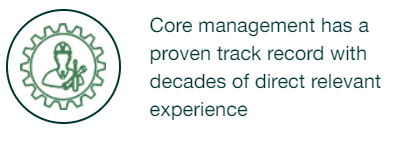 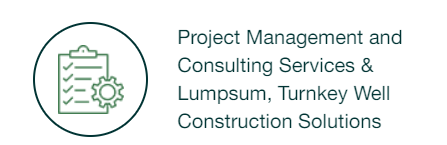 DA Oil Services
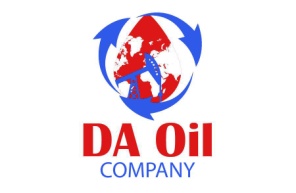 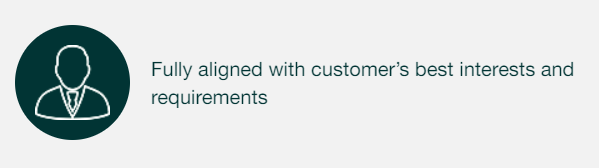 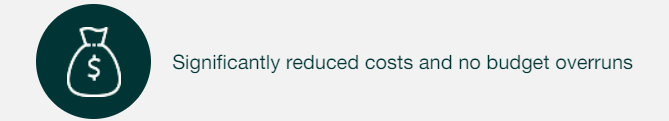 Client Benefits
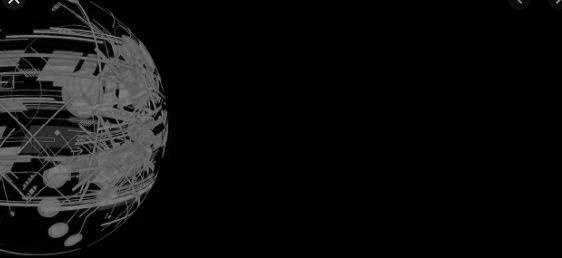 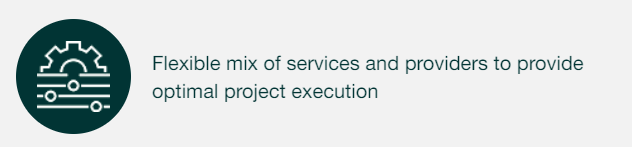 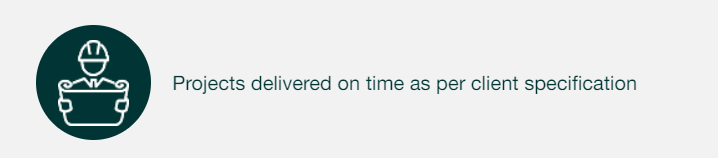 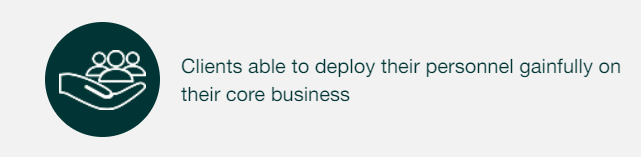 DA Oil Services
Commercial Models
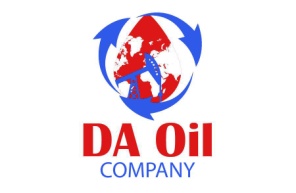 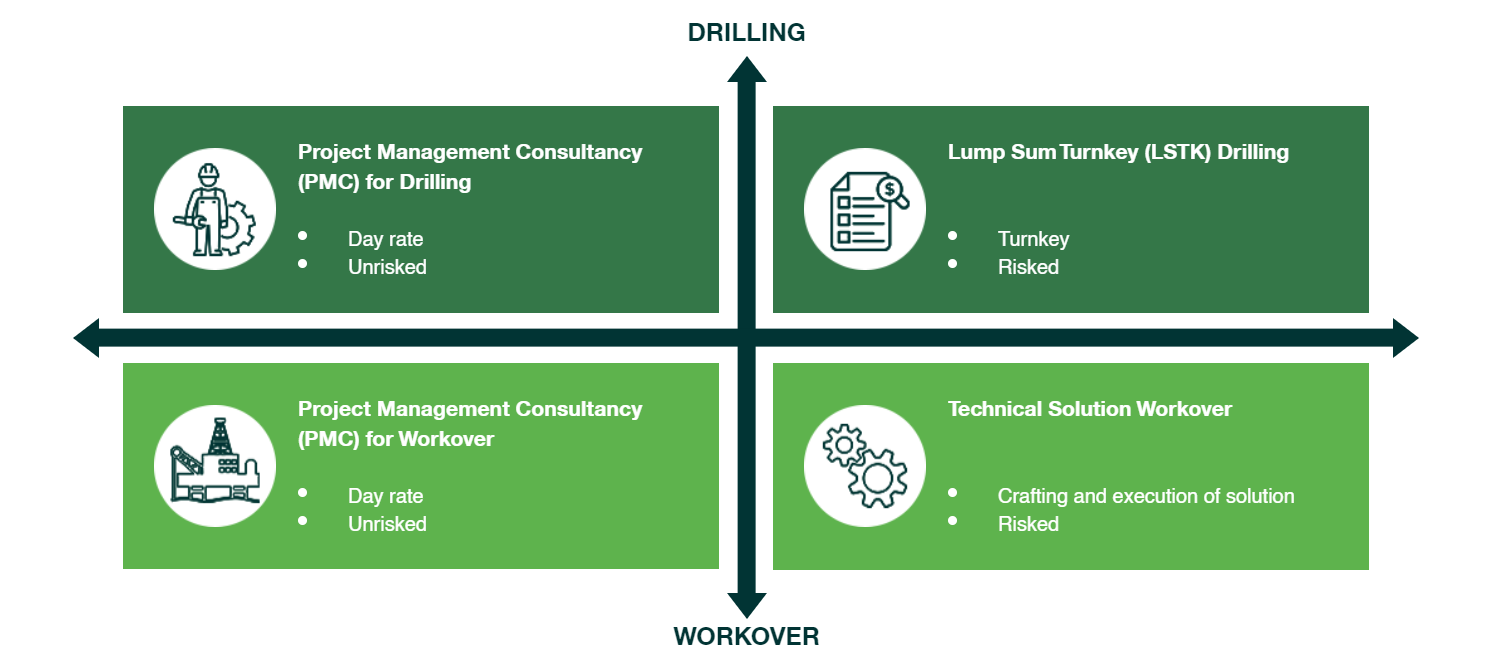 DA Oil Services
People
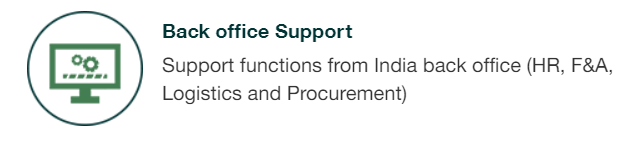 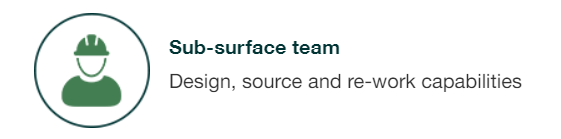 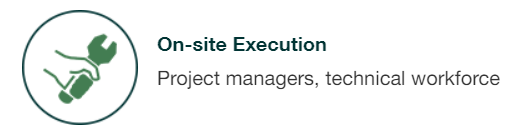 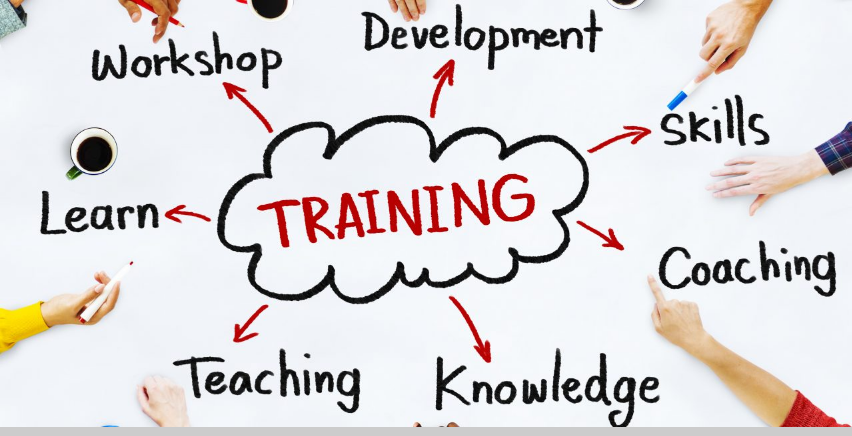 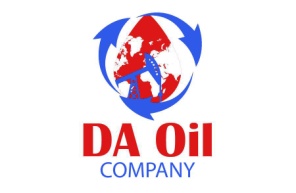 Processes
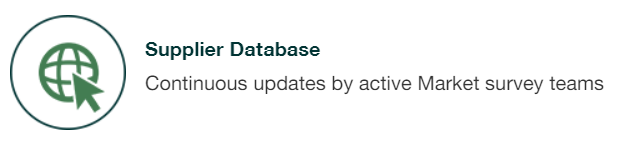 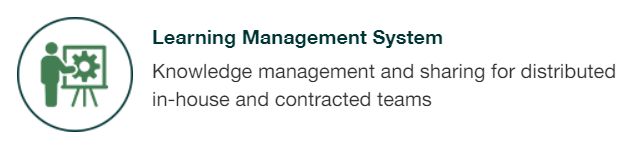 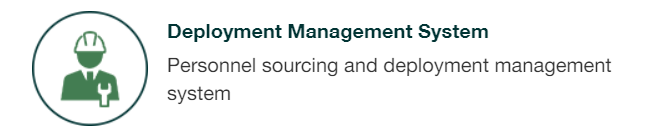 DA Oil Services
Oil Industry Public Seminars & Virtual, Instructor-Led Training
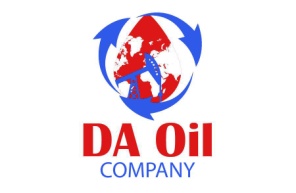 DA also offers two-day public seminars and virtual, instructor-led courses. Each two-day seminar focuses on discussions, activities, and real-world examples to provide all participants with the knowledge they need to perform their tasks safely and efficiently.DA’s virtual, instructor-led option provides your employees with the opportunity to connect to a live classroom seminar remotely via web link with an on-site experience and the convenience of remote access
DA's Workforce Management Consultants can help develop customized:
Program Audits                        Incumbent Gap Analysis (Knowledge and/or Skills)
Job Task Analysis                       Documentation Services
On-Site Classroom Instruction                       Operations, Maintenance, Safety, and Administrative Procedure Development
Oil and Gas Performance and Compliance Management Solutions
Our EHS Workforce Management Solutions are designed to help you manage your oil and gas facility operations and EHS challenges. Our software systems are designed to either perform individually or together as a complete system – freeing up valuable resources needed for analysis, tracking, and compliance while streamlining your recordkeeping.
 Remain compliant with industry standards and regulations                      Simplify your worker safety management
 Streamline incident reports                        Easily track skills and safety training and verifications
DA Oil Services
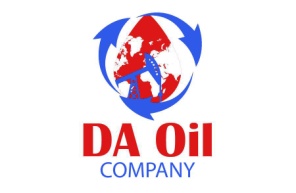 End-to-End Solutions
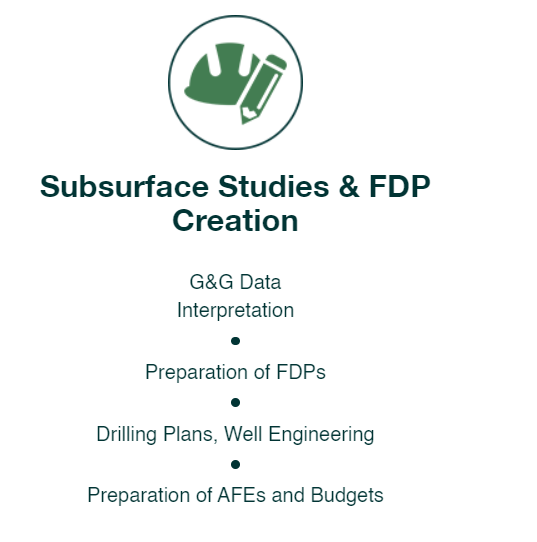 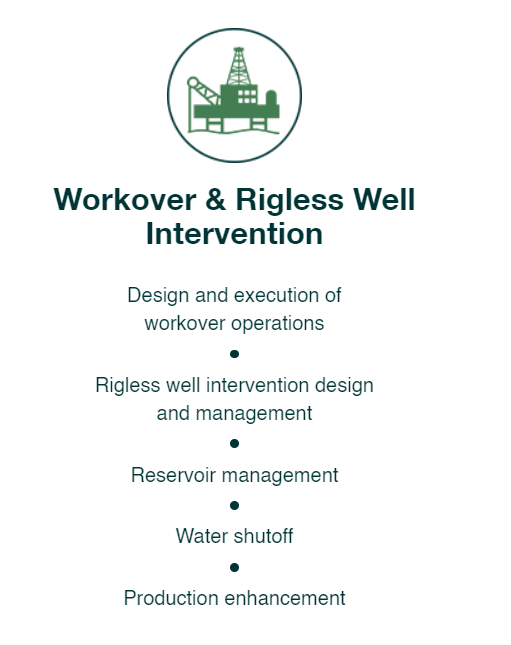 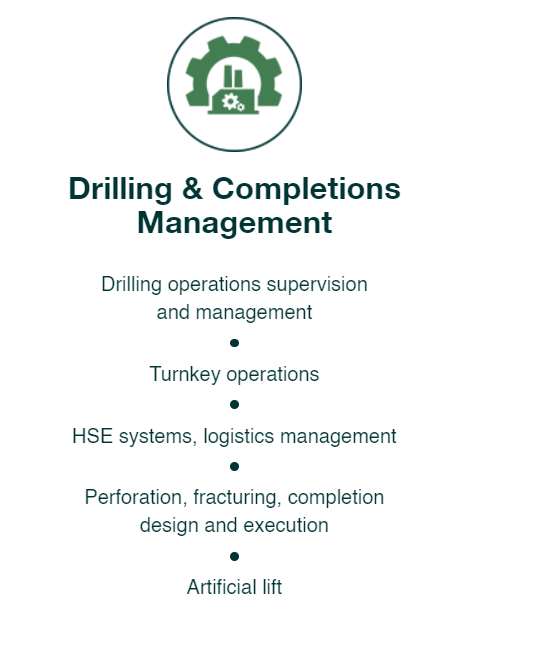 DA Oil Services